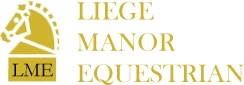 How to become a Volunteer/RSA(Riding School Assistant)
#TeamLME
To be a volunteer, you must:
Have regular lessons with us.
Be at least 11 years old, able to walk, trot & canter independently and having completed Volunteer Tests from 1 to 5 in a minimum of 2 Stable Management lessons OR Have a pony on loan/livery, be at least 10 years old and able to follow instruction (including tacking up independently) OR Have a minimum of Pony Club D+ Test level certification.
Have the ability to listen, communicate and follow instruction independently and as part of a team and as an individual with initiative always keeping the welfare of our horses and ponies as a priority.
Be able to act as a representation of #TeamLME.
Understand and act accordingly within the environment on the yard.
Be a Pony Club Centre+ Member. Join through pcuk.org/join. 


If you are unable to do all of the above or would like to ask further questions, please see Georgia or Wendy or email georgia@liegemanor.co.uk. We are here to help!
What you’ll need to know…
Being an RSA Volunteer is a regular commitment  which is rewarded by the ’Credits’ system (Please see ‘Credits Explained’ document for further information regarding credits.
‘Credits’ can be spent as you please on all LME activities!! See the separate ‘Credits Explained’ document for further information.
Full Day hours 8:30am to 5:30pm (may finish slightly earlier or later depending on day)
Half Day hours:  Morning 8:30am to 1:30pm  Afternoon 12:30pm to 5:30pm
Once passed as a RSA, you will enter at ‘Bronze Level’ with the aim of working up to the esteemed Gold accolade whereby the RSA is able to take on the role of a junior staff member.
When you pass your tests, there will be a discussion between the LME Team and responsible adult for the volunteer to allocate a day for you. All RSAs must confirm their attendance on a weekly basis through our ‘#TeamLME RSA WhatsApp Group’
RSAs are have the privilege of being offered ‘Hire Horses’ for those without loan ponies wishing to participate in our shows & clinics.
Hard work is well rewarded!!
It’s important to remember we are all happy to help !
How do I go about becoming a Volunteer?
Download and familiarize yourself with #TeamLME Volunteer Tests 1, 2, 3, 4 and 5. They are available at www.liegemanor.co.uk/downloads.
Tests can be completed through Private Lessons OR The Pony Club badges and tests either in the weekly groups or in Private Lessons OR dedicated Volunteer Training courses in the school holidays OR Activity Days during School Holidays e.g. Saddle Club. The Riding sections can be signed off during your normal lessons with your Coach as they will usually know what you’re capable of. Any additional Private Lessons can be booked at your convenience.
Once Test 5 is signed off, your Coach will discuss days and advise whether we recommend starting with half or full days on an individual basis, please ensure:- You have or have ordered your LME clothing (Ask your Coach if we have what you want here in the first instance, if not we can order it for you with approximately a two week lead time. Please see options on www.liegemanor.co.uk/downloads)- You will have discussed your chosen start date and be ready to go! - We have all contact details for anyone who needs to be added into the RSA group.
Now you’re ready to go! Enjoy 
Helpful Information
Now you’re going to be joining the (very) large #TeamLME Family, we’d like to extend you a warm welcome!
Here’s some assistance to suggest what is required and appropriate to bring for a day at the yard as well as some helpful rules to guide you along the way!
All Volunteers must sign in and out on the signing in sheets which are located on the bench, just in front of you as you open the door in the Staff Room.
When you arrive and you have signed in, you can take your bag and belongings to the RSA/Volunteer boxes and pop it in there. 
At break and lunchtimes, the Volunteers have exclusive access of the café alongside the staff. As it is not currently tenanted, we ask that you are mindful of the mess made and keep it as tidy as possible.
You can find out more information about our Volunteer Credits system and/or Volunteer Tiers by returning to the Downloads page of our website. If you have any queries or questions, you can ask your Coach, speak to Wendy or discuss directly with Georgia via email. 
What should I wear for the day?Top - Shoulders must always be covered, long sleeves are advised but definitely no strappy tops. Lots of layers in colder weather!Bottom - Jodhpurs, riding tights or similar. Footwear – Paddock boots, wellies, jodhpur boots, etc. 

What should I bring for the day?- Your riding hat- Your riding boots- Wellies/boots to wear on the yard- Gloves (all year round)- Waterproof coat (weight season dependent)- Spare set of clothes (just in case!)- Energy giving snacks e.g. fruit/fruit bars, etc.- Bottle of water (refills welcome at any time)- Drink(s) for lunch and throughout the day- Substantial lunch of your choice!
Etiquette
Daily etiquette – always smile at clients and say ‘Hello, How are you?’, be polite, and take them to a member of the team who will help them with their query. 
Dress – all representators of  LME are expected to be dressed appropriately and smartly!
Honesty – please remember to be honest about your strengths and weaknesses as we all have both! Assist others with your strengths and work on your weaknesses!
Bullying – we will not tolerate any kind of bullying or unkind behaviour between anyone connected with #TeamLME. We have a three-strike rule where bullying is concerned. Parents/guardians will always be involved in the conversations. 
Enjoy – learning can be as fun as you make it! Be sure to smile and laugh whilst picking up knowledge and skills along the way!
Guidance
YouTube/Online tutorials are not always right so be open to re-learning something you got online but they can also be very helpful in giving additional knowledge where one may be lacking!
The Pony Club Tests can be used as substitutes for most of #TeamLME Volunteer Test subjects and will ensure you pass muck quicker! If you have already completed any elsewhere, please ensure you notify The Pony Club directly of your transfer for us to have access to your previous achievements.
Every one of us has been ‘the youngest’ or ‘the newest’ or ‘the best’ at some point. We are all here to be A TEAM at ALL times! You can ALWAYS ask one of your fellow volunteers for help and advice and they will always do their very best to assist or find someone else who can!
Learning is FUN - the more you learn, the more you’ll know, the better you’ll get. If you compete, this will transfer into success! Don’t get complacent, keep riding, keep watching, keep learning and always remember: ‘It takes more than one lifetime to learn to ride a Horse!’
Break and lunch times may be altered depending on activities and may also be split. Please ensure you have a suitable, substantial lunch with plenty of drinks. 
We are ALWAYS here to help, please make sure you tell us anything and everything that concerns you – no matter how big or small! We can help if we know but not if we don’t!